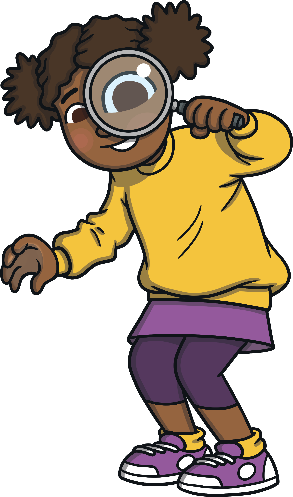 found
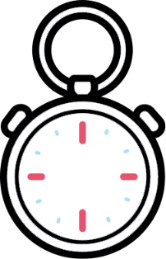 Start Timer
Start Timer
Next
Use Timer
Show Answer
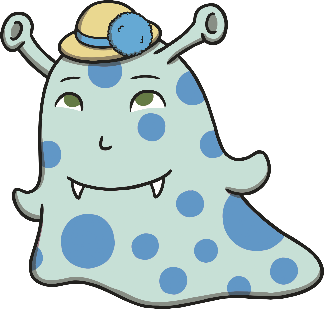 plound
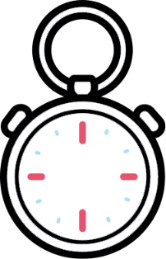 Show Answer
Start Timer
Start Timer
Use Timer
Next
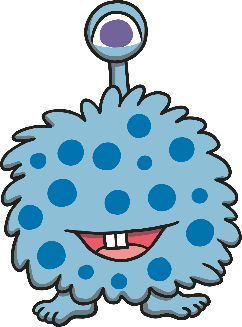 frout
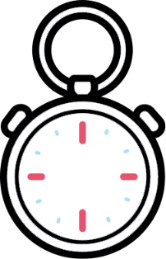 Show Answer
Start Timer
Start Timer
Use Timer
Next
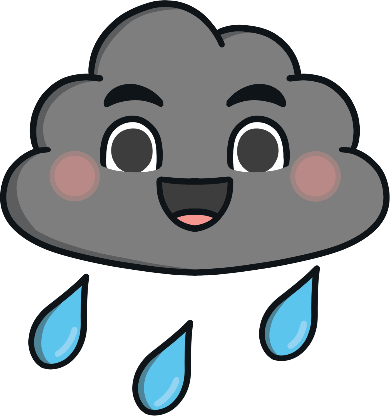 cloud
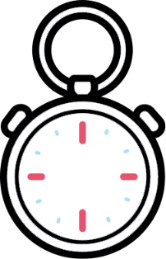 Start Timer
Start Timer
Next
Use Timer
Show Answer
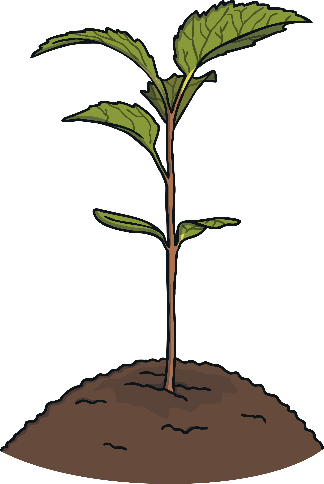 sprout
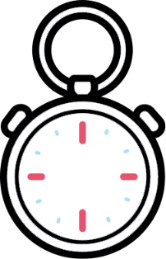 Start Timer
Start Timer
Next
Use Timer
Show Answer
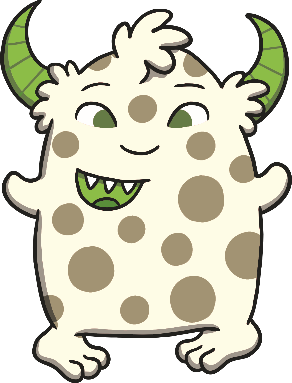 hount
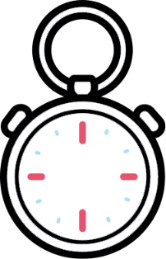 Show Answer
Start Timer
Start Timer
Use Timer
Next
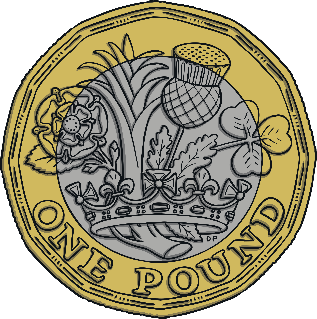 pound
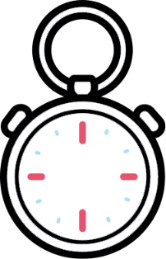 Start Timer
Start Timer
Next
Use Timer
Show Answer
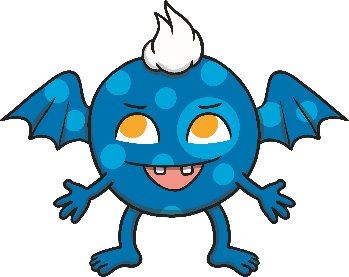 glout
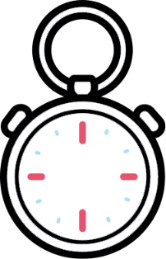 Show Answer
Start Timer
Start Timer
Use Timer
Next
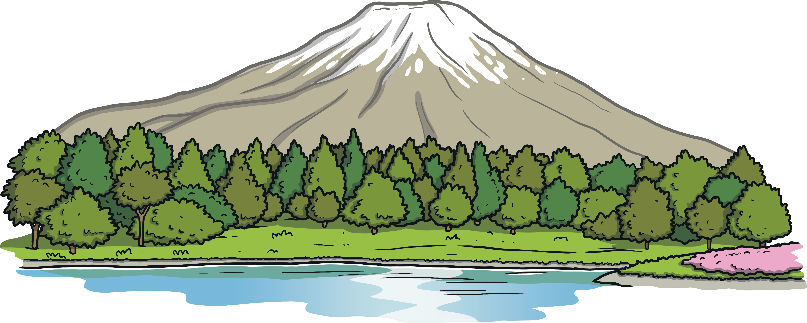 mount
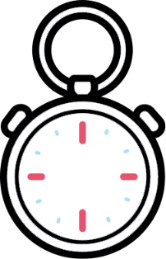 Start Timer
Start Timer
Next
Use Timer
Show Answer
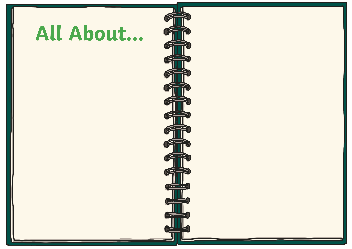 about
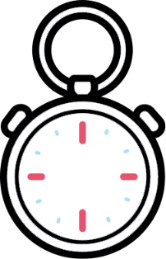 Start Timer
Start Timer
Next
Use Timer
Show Answer